Week 1
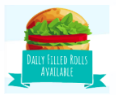 Spring Summer 2025
21/04/25, 12/05/25, 02/06/25, 23/06/25, 14/07/25, 04/08/25, 25/08/25, 15/09/25, 06/10/25
Beans,
Margherita Pizza Slice and Wedges
Toﬀee
Baked Beans
All Day Breakfast
Cheese or Tuna Mayo
Biscuit Bars
Beans,
Picnic Style
Picnic Style
Classic
Crudites
Sausage Roll Lunch
Veggie Sausage
Cheese or 
Tuna Mayo
Triﬂe
Roll Lunch
Roast Pork,
Vegetable and
Beans,
Carrots and
Bananas and Custard
New Potatoes and Gravy
Stuﬃng Loaf with
Cheese or Tuna Mayo
Cabbage
New Potatoes
Tomato and Basil Chicken Pasta Bake
Beans,
Veggie Noodle
Strawberry and Pineapple Jelly
Green Salad
Cheese or Tuna Mayo
Stir Fry
Hot Pasta topped with Homemade Tomato Sauce &
Golden Fish Fingers or Salmon Fingers
Beans,
Coconut Crisp
Cheesy Bean Wrap
Peas
Cheese or Tuna Mayo
Bar
with Chips
Cheese
and Chips
W1
Week 2
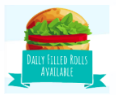 Spring Summer 2025
28/04/25, 19/05/25, 09/06/25, 30/06/25, 21/07/25, 11/08/25, 01/09/25, 22/09/25, 13/10/25
Veggie
Beans,
Beef
Sweetcorn
Jam Sponge and Custard
Bolognese
Cheese or Tuna Mayo
Bolognese Pasta
and Peas
Pasta
BBQ Veggie 
Wrap and
Beans,
BBQ Chicken
Watermelon
Paprika Wedges
Green Beans
Cheese or 
Tuna Mayo
Wedge
Wraps and 
Paprika Wedges
Maple Roasted Sweet Potato Filo Pie with Skin on
Roast Gammon,
Oaty Cornﬂake Crunch Bar
Beans,
Mixed Greens
Skin on Roasties and Gravy
Cheese or Tuna Mayo
Roasties
Beans,
Sausage and Mash with Gravy
Veggie Sausage and Mash
Carrots and Green Beans
Apple Sponge Pudding
Cheese or Tuna Mayo
Hot Pasta topped with Homemade Tomato Sauce &
Cheese and Onion Burger with Chips
Beans,
Battered Fish
Vanilla Cookie
Baked Beans
Cheese or Tuna Mayo
and Chips
Cheese
W1
Week 3
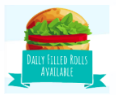 Spring Summer 2025
05/05/25, 26/05/25, 16/06/25, 07/07/25, 28/07/25, 18/08/25, 08/09/25, 29/09/25, 20/10/25
BBQ Sweetcorn Pizza Slice
Beans,
Strawberry Frozen Yoghurt
Macaroni
Green Salad
Cheese or Tuna Mayo
Cheese
with Wedges
Beans,
Cheesy Meatball Bake Topped with
Veggie Shepherdless
Coconut
Green Beans
Cheese or 
Tuna Mayo
Cookie
Mash
Pie
Cheese and Potato Pie with Skin on Roasties
Roast Chicken, Stuﬃng, Skin on
Peach and Pineapple
Beans,
Carrots
Cheese or Tuna Mayo
and Peas
Roasties and Gravy
Jelly
Toﬀee Apple 
Crumble
Vegetable
Beans,
and Custard
Lasagne
Sweetcorn
Cheese or Tuna Mayo
Ratatouille 
with Rice
Hot Pasta topped with Homemade Tomato Sauce &
Brookie
Golden Fish Fingers
Beans,
Vegetable Fingers and Chips
Baked Beans
(Brownie & Cookie Mix)
Cheese or Tuna Mayo
Cheese
and Chips
W1